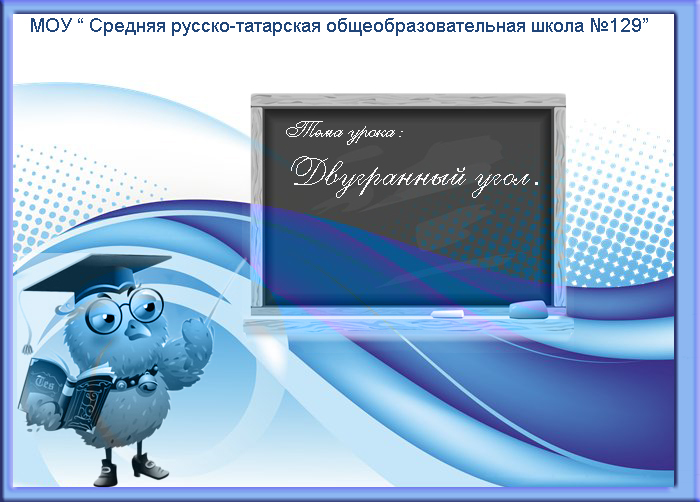 Город Казань
Учитель Маркина Т.А.
ПОВТОРЕНИЕ ( устная работа)
1)  Что называется углом на плоскости?
2)  Какой угол называется углом между прямыми в пространстве?
3)  Какой угол называется углом между прямой и плоскостью?
4)  Расстояние от точки до плоскости?
5)  Сформулируйте теорему о трех перпендикулярах
ИЗУЧЕНИЕ НОВОГО МАТЕРИАЛА
II.
Фигура, образованная
двумя полуплоскостями
α  и β, проходящими через
прямую МN, называется 
двугранным углом.
β
α
м
N
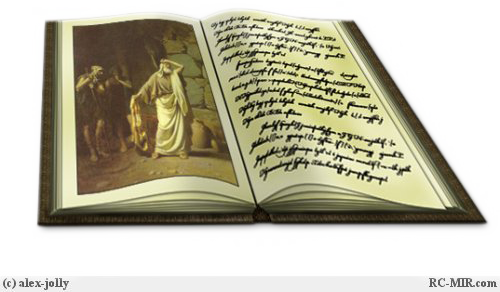 Угол между плоскостями АСН и СНD – это двугранный угол АСНD, где СН ребро.
 Точки А и D лежат на гранях этого угла
A
D
C
H
F
Угол AFD – линейный угол двугранного угла АCHD
Алгоритм построения линейного угла.
Угол РОК – линейный угол двугранного угла РDEК.
Р
2 способ
К
1 способ
D
O
Р
К
O
D
E
E
Градусной мерой  двугранного угла называется градусная мера его линейного угла.
         PDEK =        POK
O
O
А
В
А1
В1
Все линейные углы двугранного угла равны друг другу.
Лучи ОА и О1А1 – сонаправлены
Лучи ОВ и О1В1 – сонаправлены
Углы АОВ и А1О1В1 равны, 
как углы с сонаправленными сторонами
1
Двугранный угол может быть острым, прямым, тупым
Решение задач(устно по готовым чертежам)
Дано:
РАВС – пирамида,




Доказать: 
                  - линейный угол  РАСВ
Р
В
A
С
Дано:
РАВС – пирамида,




Доказать: 
                  - линейный угол  РАСВ
P
В
А
D
С
P
Дано:
РАВСD – пирамида,




Доказать: 
                  - линейный угол  РDСВ
B
A
C
K
D
Задачи на построение линейного угла
Построить линейный угол двугранного угла с ребром АС, если  в
 пирамиде РАВС грань АВС правильный треугольник, О – точка 
пересечения медиан, прямая РО перпендикулярна плоскости АВС.
Р
В
А
О
Н
К
С
Дан ромб АВСD.Прямая РС перпендикулярна плоскости АВСD. 
Построить линейный угол двугранного угла с ребром ВD и 
линейный угол двугранного угла с ребром АD.
P
С
В
O
А
D
H
В параллелограмме АВСD  угол АDС  равен           , АD = 8 см,
DС= 6 см , прямая РС перпендикулярна плоскости АВС, РС= 9 см.
Найти величину двугранного угла с ребром АD и площадь 
параллелограмма.
Дано: 
 АВСD – парал-м,
                       ,
АD = 8 см, DС= 6 см,
РС= 9 см,                         
Найти:
Решение:
P
В
С
А
D
H
Домашнее задание: п.22 №168,171
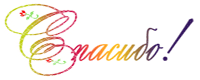 Использованная литература:
1.Геометрия10-11  Л.С.Атанасян
2.Система задач по теме: «Двугранные углы»,
М.В.Севостьянов, журнал Математика в школе,198…год